Jednostkowy udział autora w publikacji
Liczba autorów i udział
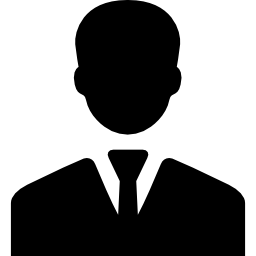 1 = 100%
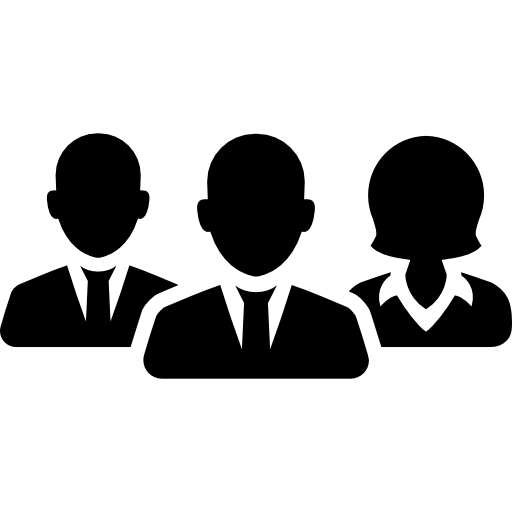 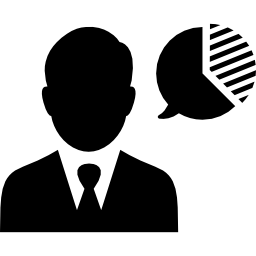 3 = 33%
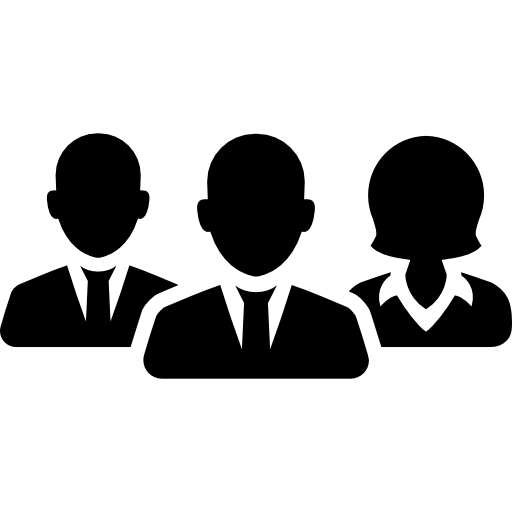 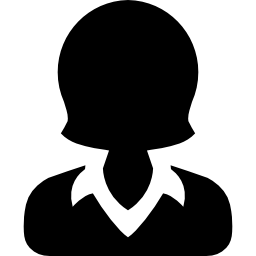 4 = 25%
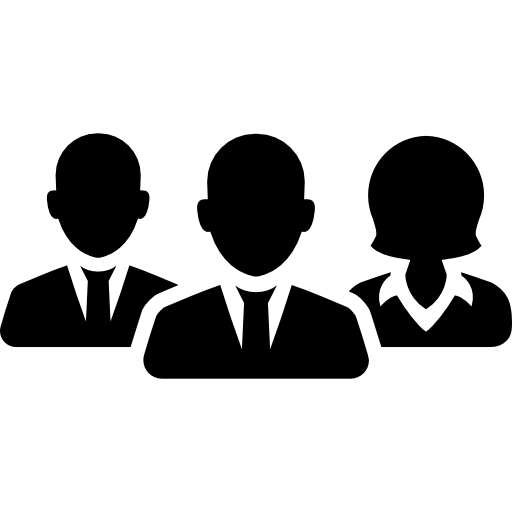 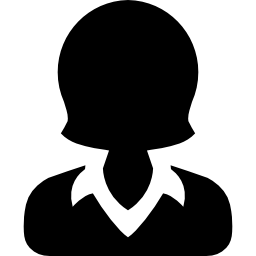 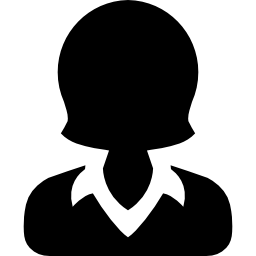 5 = 20%
1
Udziały w publikacjach pracowników
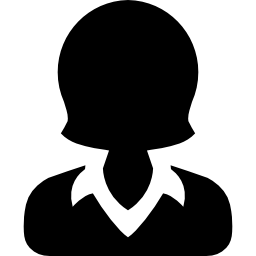 Liczba udziałów publikacji ≤ 3N
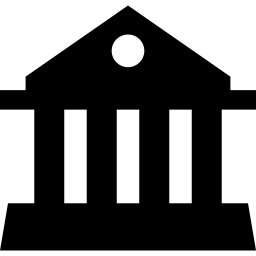 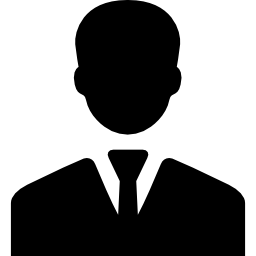 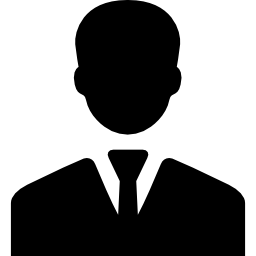 2
Publikacje wieloautorskie
3
Udziały w publikacjach pracowników
Jednostkowy udział każdego autora w danej publikacji oblicza się wg zależności:
U=P/Pc*1/k
gdzie:
P - przeliczeniowa wartość punktowa publikacji 
Pc - całkowita wartość punktowa publikacji,
P=Pc - dla publikacji jednoautorskich
k - liczba współautorów, o których mowa w § 7 ust. 1, którzy upoważnili podmiot do wykazania artykułu naukowego jako osiągnięcia naukowego w danej dyscyplinie naukowej.
4
Udziały w publikacjach pracowników
Dla każdego udziału („slota”) ustala się jego wartość punktową wg zależności:
Pu= P/k
gdzie:
P - przeliczeniowa wartość punktowa publikacji 
 Pu - wartość punktowa jednostkowego udziału
5